Sub Menu Screen for E-Statement
New screen to have sub-menu
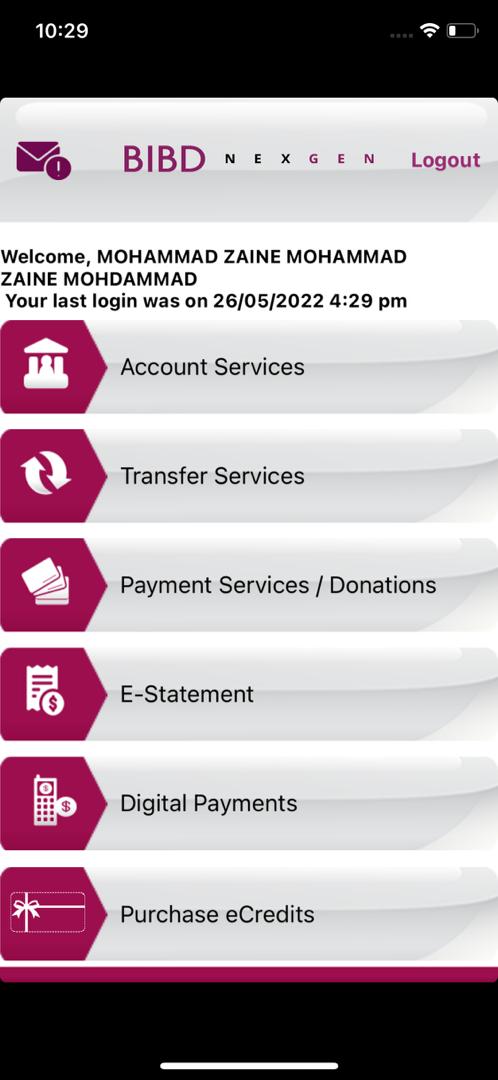 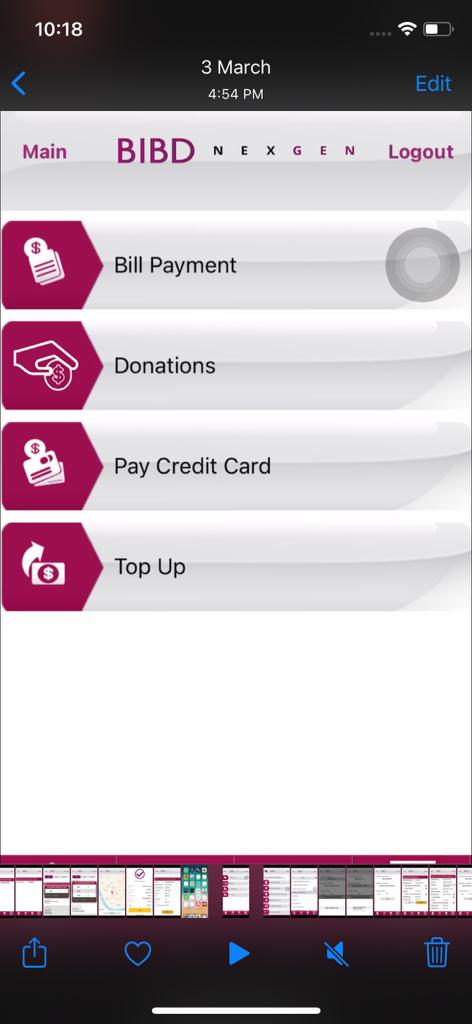 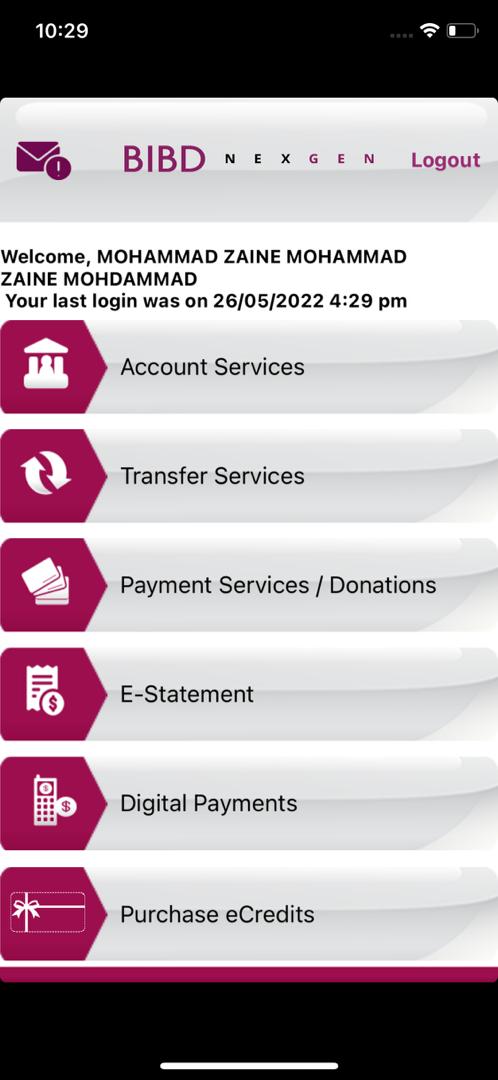 Account / Credit Card 
E-Statement
Refer slide 2
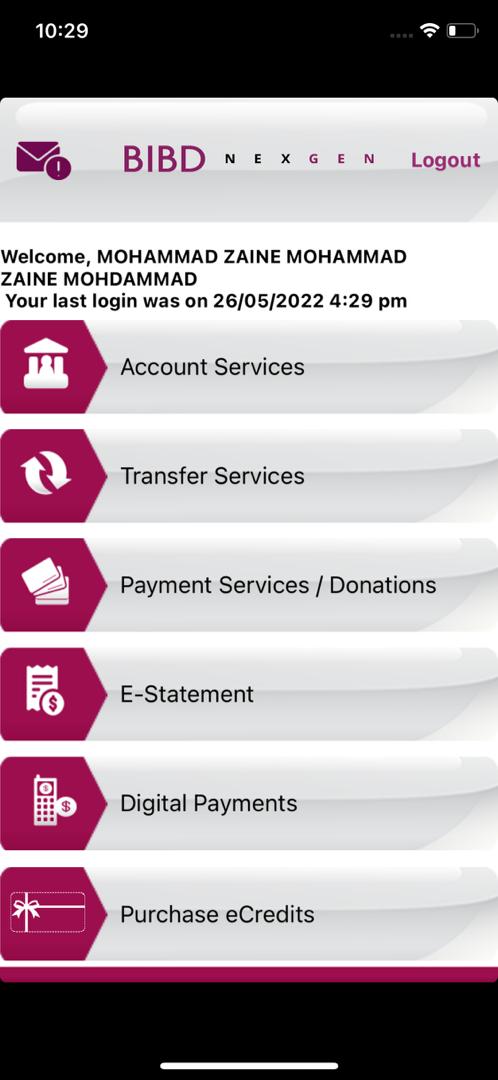 Refer slide 3
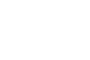 BIBDS E-Statement
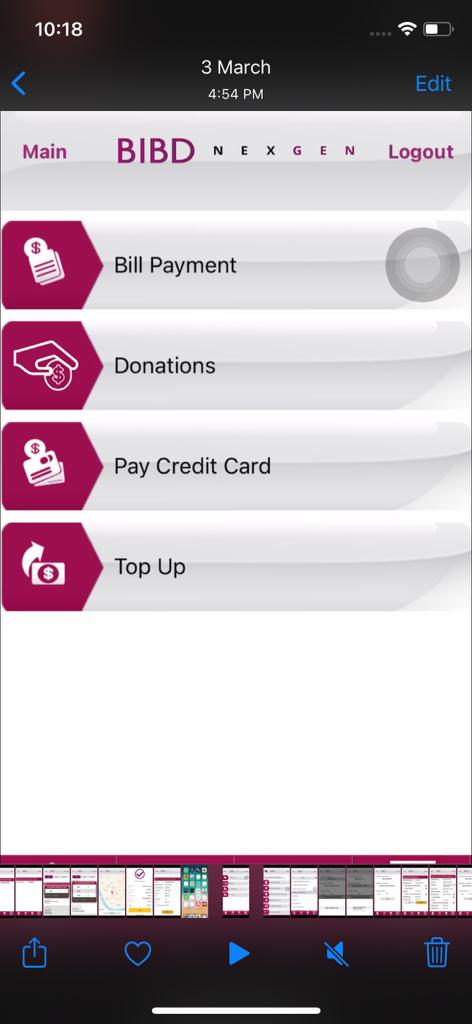 Account / Credit Card E-Statement screen (from BCR1028)
Sub-menu screen
e-Statement from BCR1028
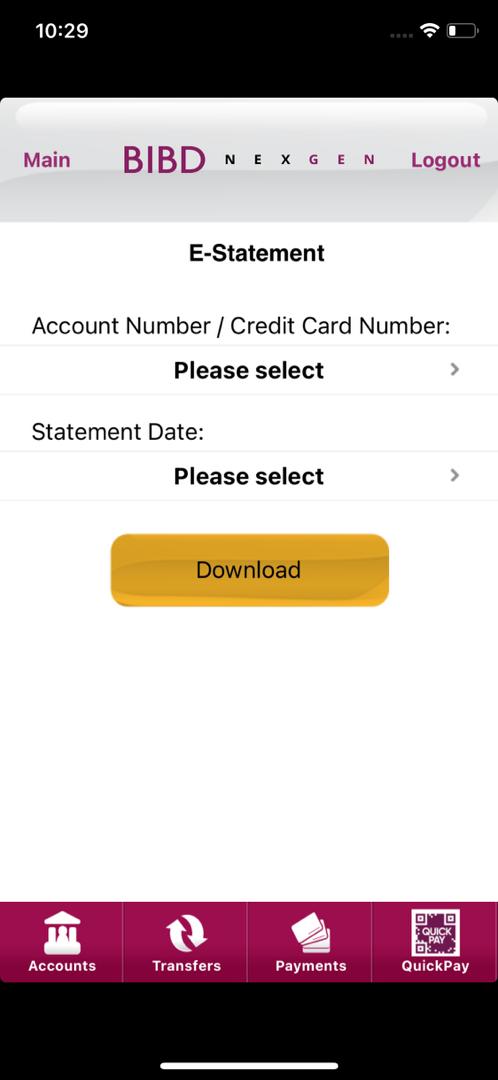 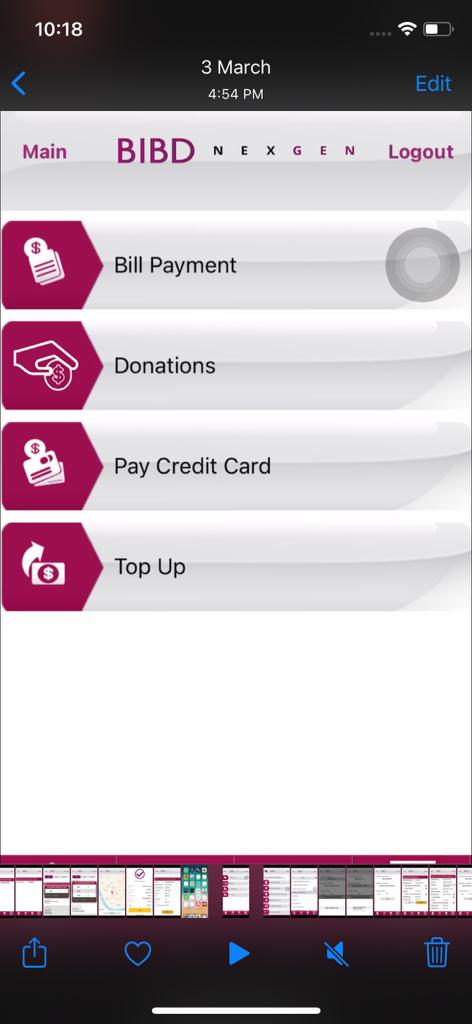 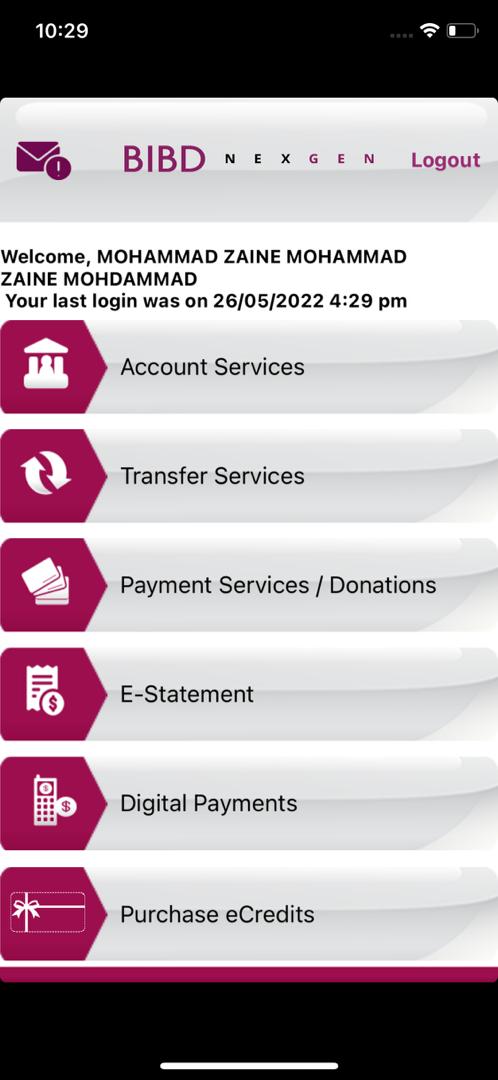 Account / Credit Card 
E-Statement
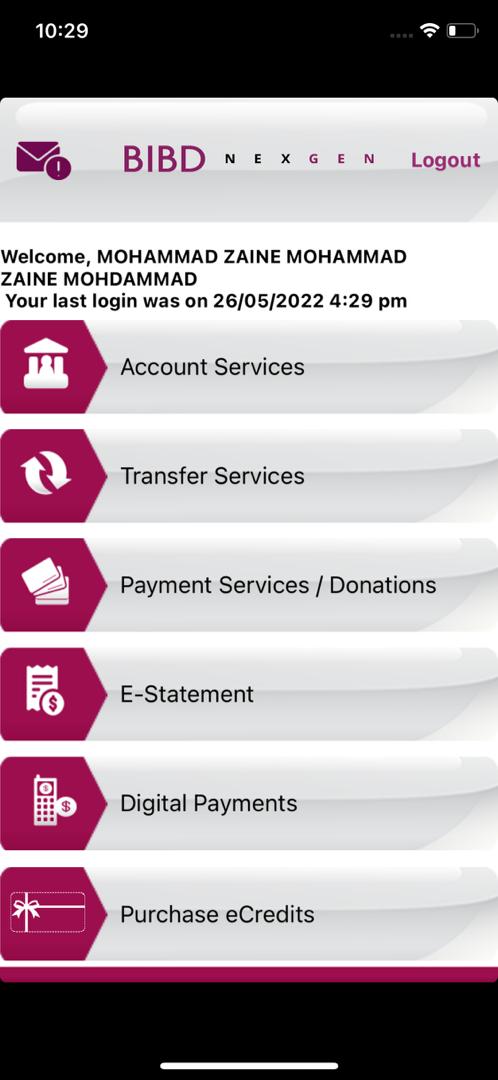 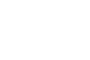 BIBDS E-Statement
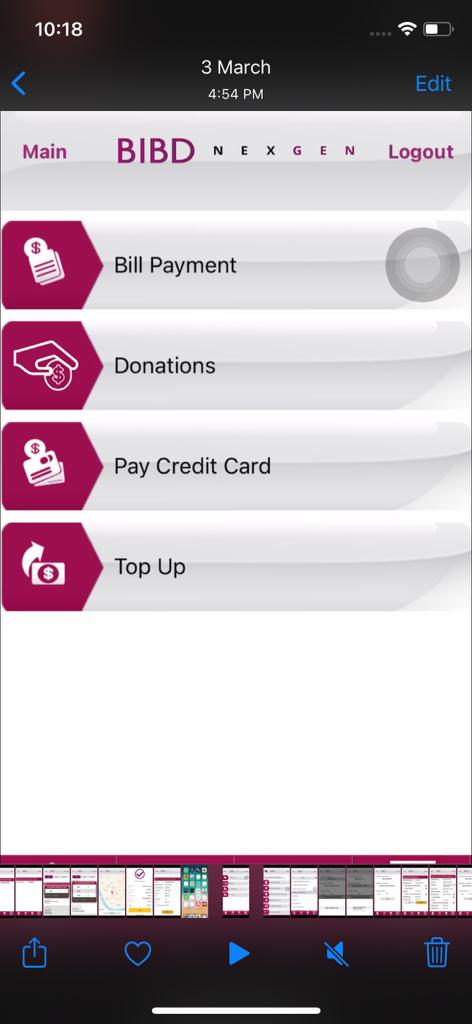 BIBDS E-Statement screen (BCR1073)
No enrollment require
Able to view list Portfolio ID belong to the CIF based on “Activate” records only that store in IB DB table ‘EBANK_PORTFOLIO’

The option box text
- “No Portfolio ID” if no portfolio found in IB DB
- “Please select” if account/s available

Format Account Number
- Based on records in IB DB
New Screen and New Web Service
Sub-menu screen
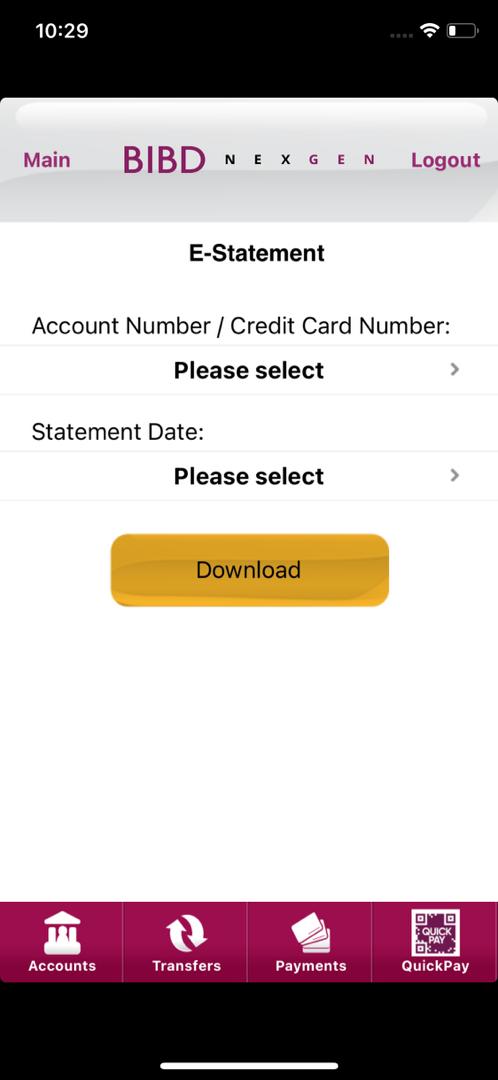 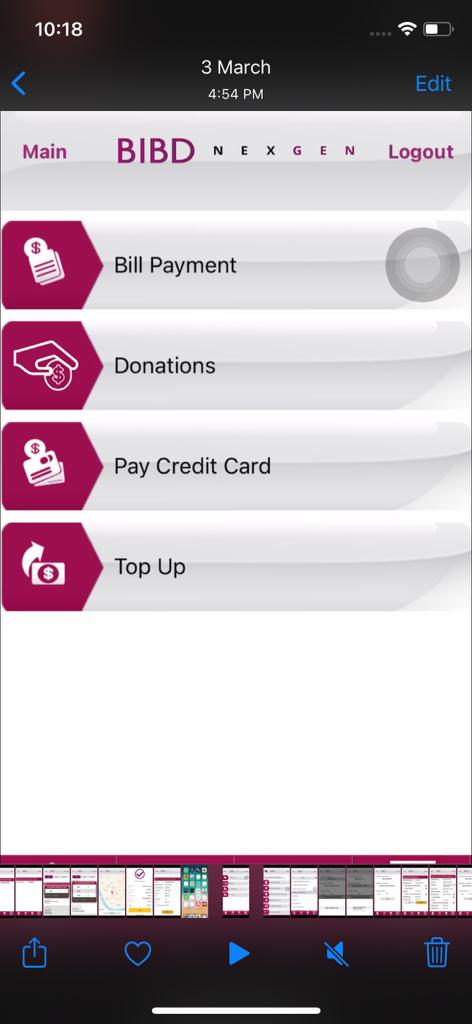 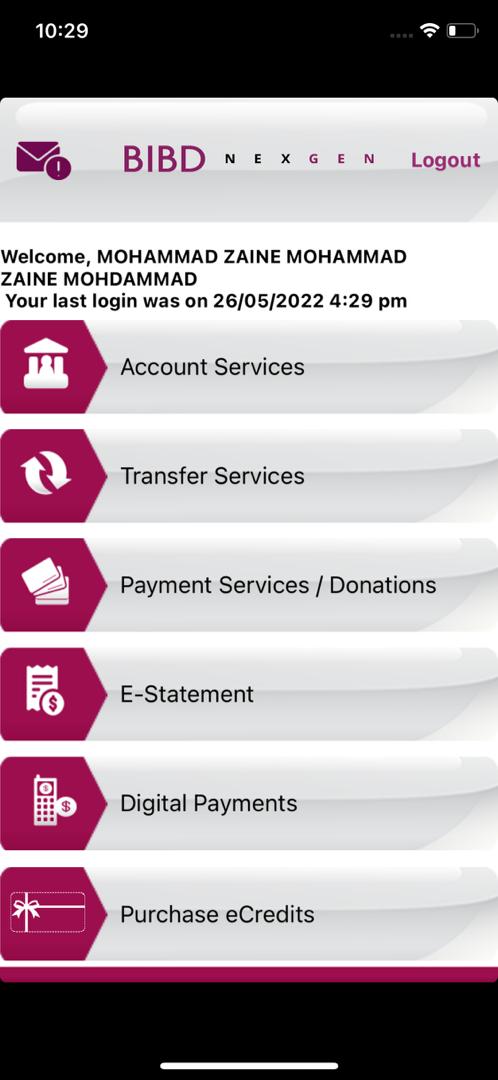 BIBDS E-Statement
Account / Credit Card 
E-Statement
Portfolio ID:
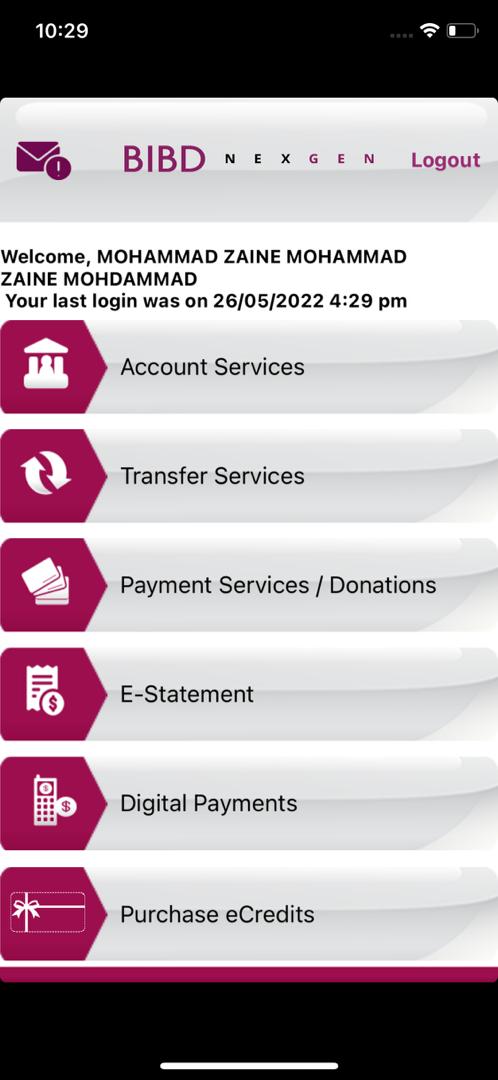 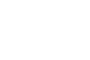 BIBDS E-Statement
Statement Date unclickable until customer select Portfolio ID

After customer select Portfolio ID, then retrieve Statement Date from OmniDoc table and display the list of Statement Date based on limit as per BAU RIB

Error customer select Statement Date before select Portfolio ID
“Please select Portfolio ID first”

The option box text“No Statement Date” if empty/no date return
“Please select” if date/s available

Format Statement Date
YYYY-MM-DD (Descending order standardize as Account / Credit Card E-Statement)
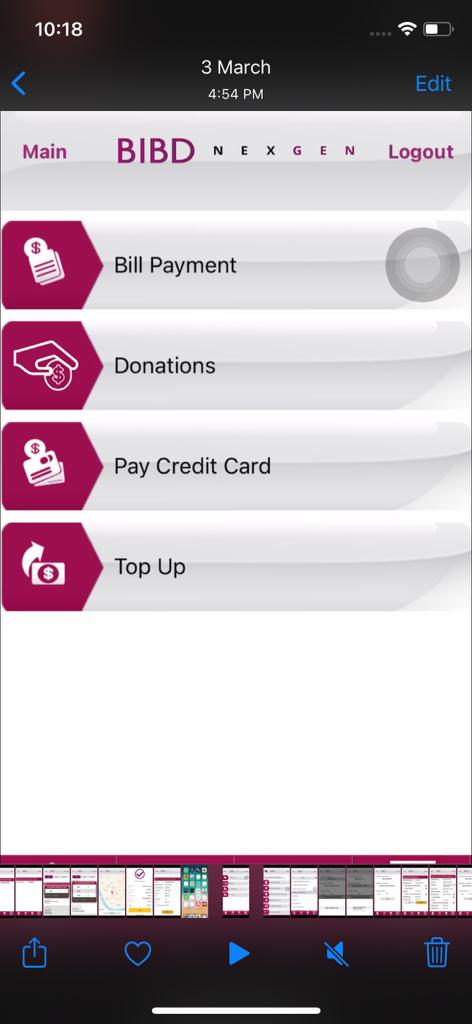 When user click Download button, MIB FE request pdf e-statement and store/download the pdf file to device storage (same flow standardize as Account / Credit Card E-Statement)

Error if click Download without select Acc number
“Please select Portfolio ID first”

Error if click Download without select Statement Date
“Please select Statement Date”